Актуальные изменения и особенности работы в автоматизированной системе управления сферой образования Краснодарского края в 2019 году
Фоменко Михаил Алексеевич,
Руководитель информационно-аналитического центра
ГБОУ ДПО «Институт развития образования»  Краснодарского края
Национальный проект «Образование»
Цели:
Обеспечить конкурентоспособность образования края, способствовать вхождению Российской Федерации в число 10 ведущих стран мира по качеству общего образования.
Воспитание гармонично развитой и социально ответственной личности на основе духовно-нравственных ценностей народов края, исторических и национально-культурных традиций.
Региональные проекты:
Современная школа
Успех каждого ребенка
Поддержка семей, имеющих детей
Цифровая образовательная среда
Учитель будущего
Молодые профессионалы
Новые возможности для каждого
Социальная активность
Региональный проект «Цифровая образовательная среда»Основные показатели
Региональный проект «Цифровая образовательная среда»
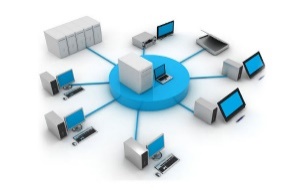 Апрель 2019 года – «Центр цифрового образования» Краснодарского края
650 педагогических работников общего образования повысят квалификацию с использованием информационного ресурса «одного окна» («Современная цифровая образовательная среда в Российской Федерации»)
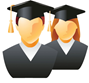 20% образовательных организаций, реализующих основные и дополнительные общеобразовательные программы, обновят информационное наполнениеи функциональные возможности официальных сайтов в сети «Интернет»
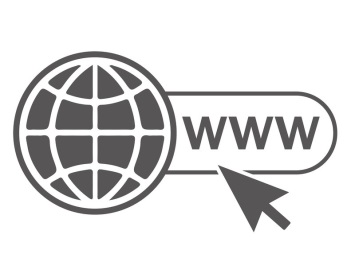 65% образовательных организаций будут обеспечены Интернет-соединением со скоростью не менее 100 Мб/c - в городах, 50 Мб/c - в сельской местности
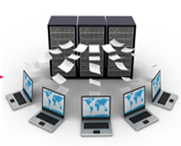 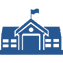 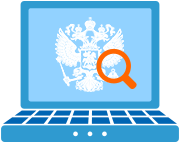 Региональный проект «Цифровая образовательная среда»
Доля обучающихся по программам общего образования, дополнительного образования для детей и среднего профессионального образования, для которых формируется цифровой образовательный профиль и индивидуальный план обучения с использованием федеральной информационно-сервисной платформы цифровой образовательной среды, в общем числе обучающихся по указанным программам
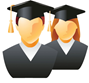 Федеральная информационно-сервисная платформа цифровой образовательной среды:

организационные и технические возможности для совершенствования управления образовательными организациями 
- создать условия для активного применения цифровых сервисов и образовательного контента;
- выстраивания индивидуальной траектории обучения для каждого обучающегося;
- создать онлайн-платформу открытого педагогического образования;
- сократить рабочее время педагогических работников на заполнение;
- обеспечить интеграцию существующих решений, региональные информационные системы.
90%
Доля документов ведомственной и статистической отчетности, утвержденной нормативными правовыми актами, формирующаяся на основании однократно введенных первичных данных
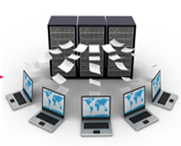 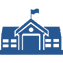 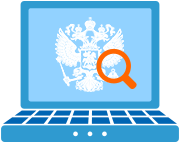 Региональный проект «Цифровая образовательная среда»
20% образовательных организаций, реализующих основные и дополнительные общеобразовательные программы, обновят информационное наполнениеи функциональные возможности официальных сайтов в сети «Интернет»
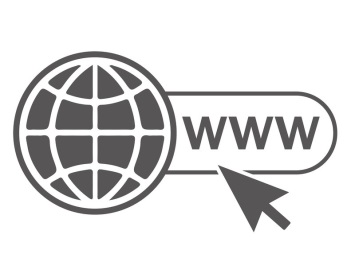 Обновление официальных сайтов в сети Интернет позволит: 
- обеспечить представление информации об образовательных организациях, необходимой для всех участников образовательного процесса;
- создать систему получения репрезентативных данных, обратной связи от родителей (законных представителей) обучающихся, актуальных для прогнозирования развития системы образования, включая кадровое, инфраструктурное, содержательное, нормативное обеспечение и критерии оценки качества образования в соответствии с основными задачами государственной политики Российской Федерации, в том числе определенными Указом Президента Российской Федерации 
от 7 мая 2018 г. № 204.
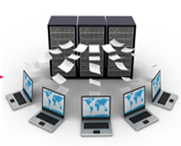 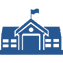 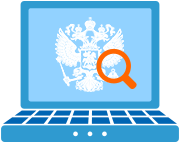 Региональный проект «Успех каждого ребёнка»Основные показатели
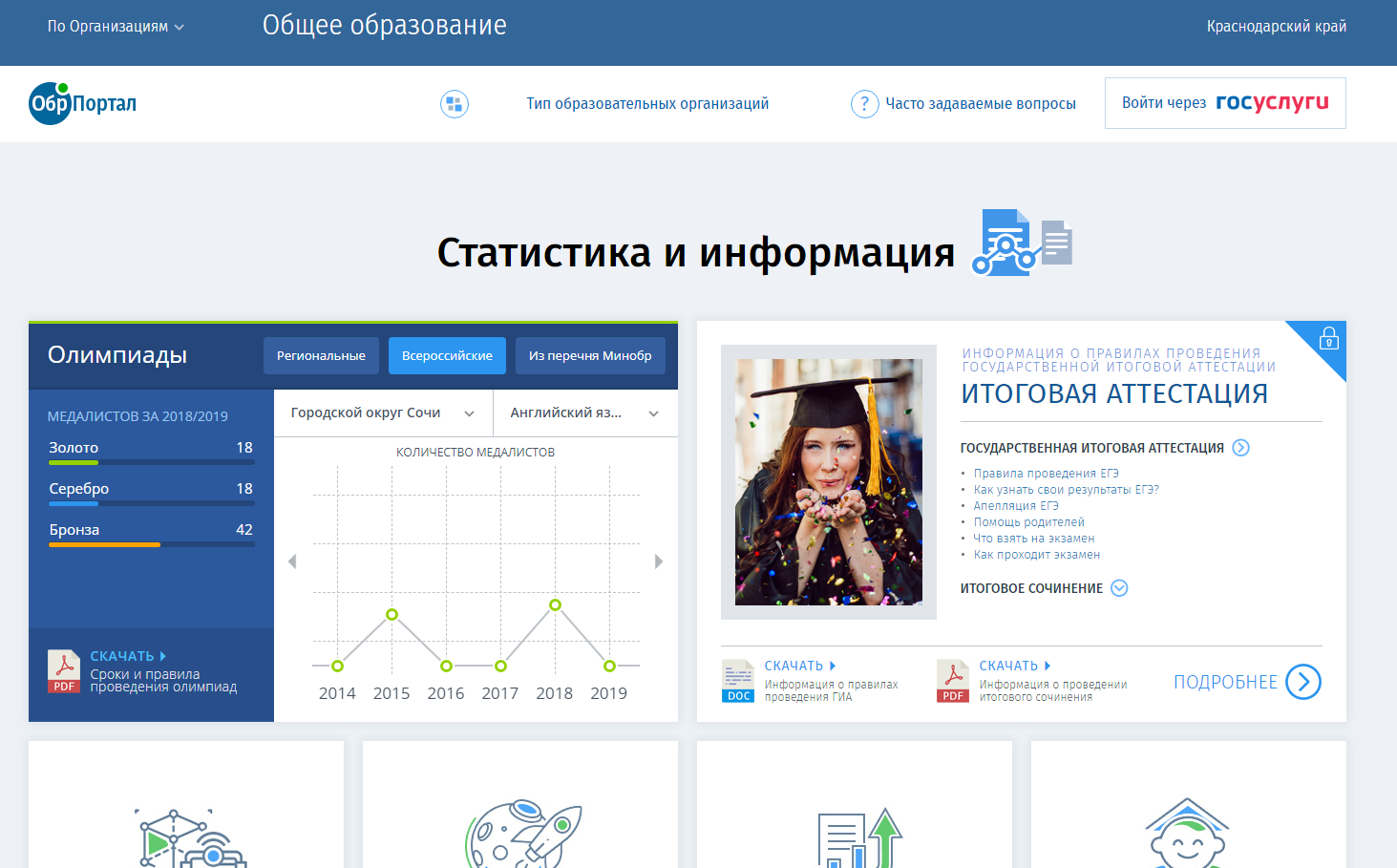 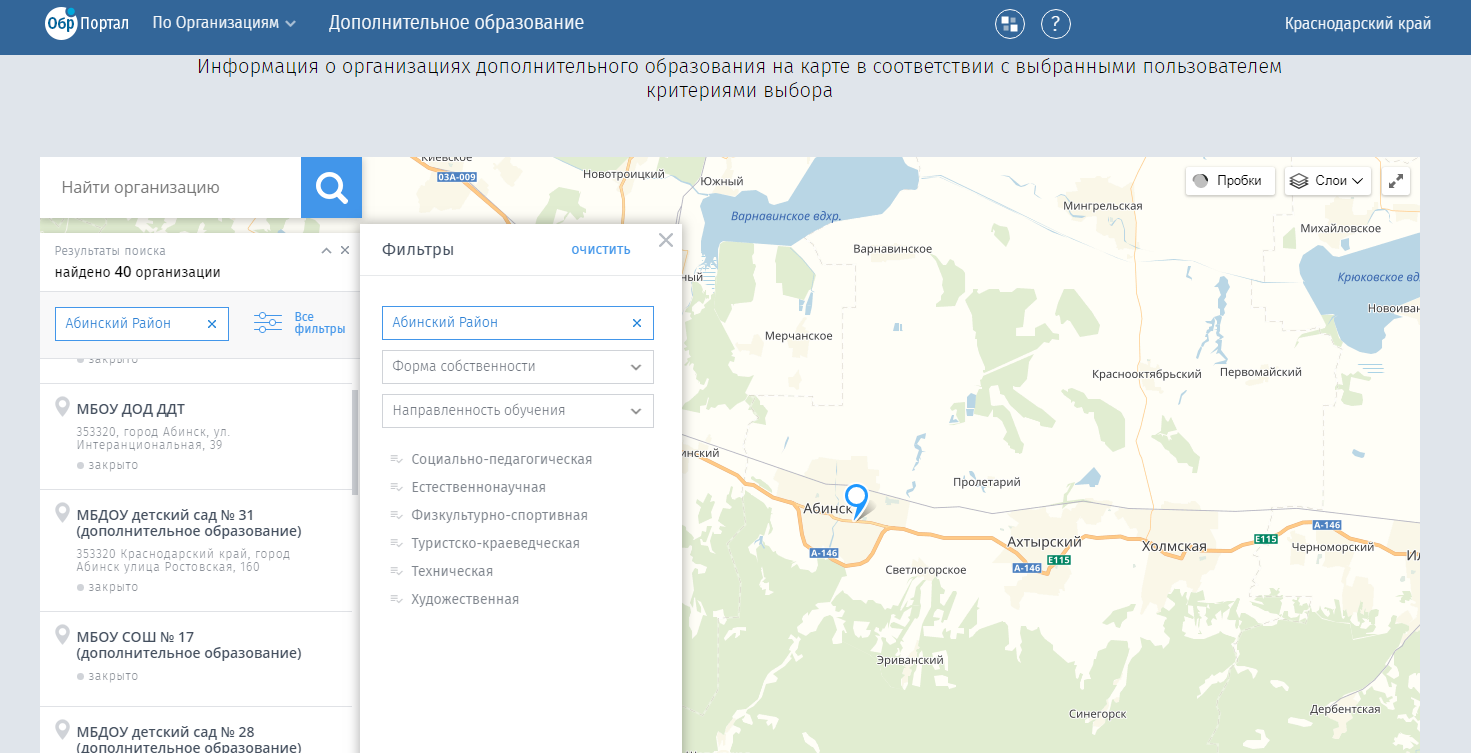 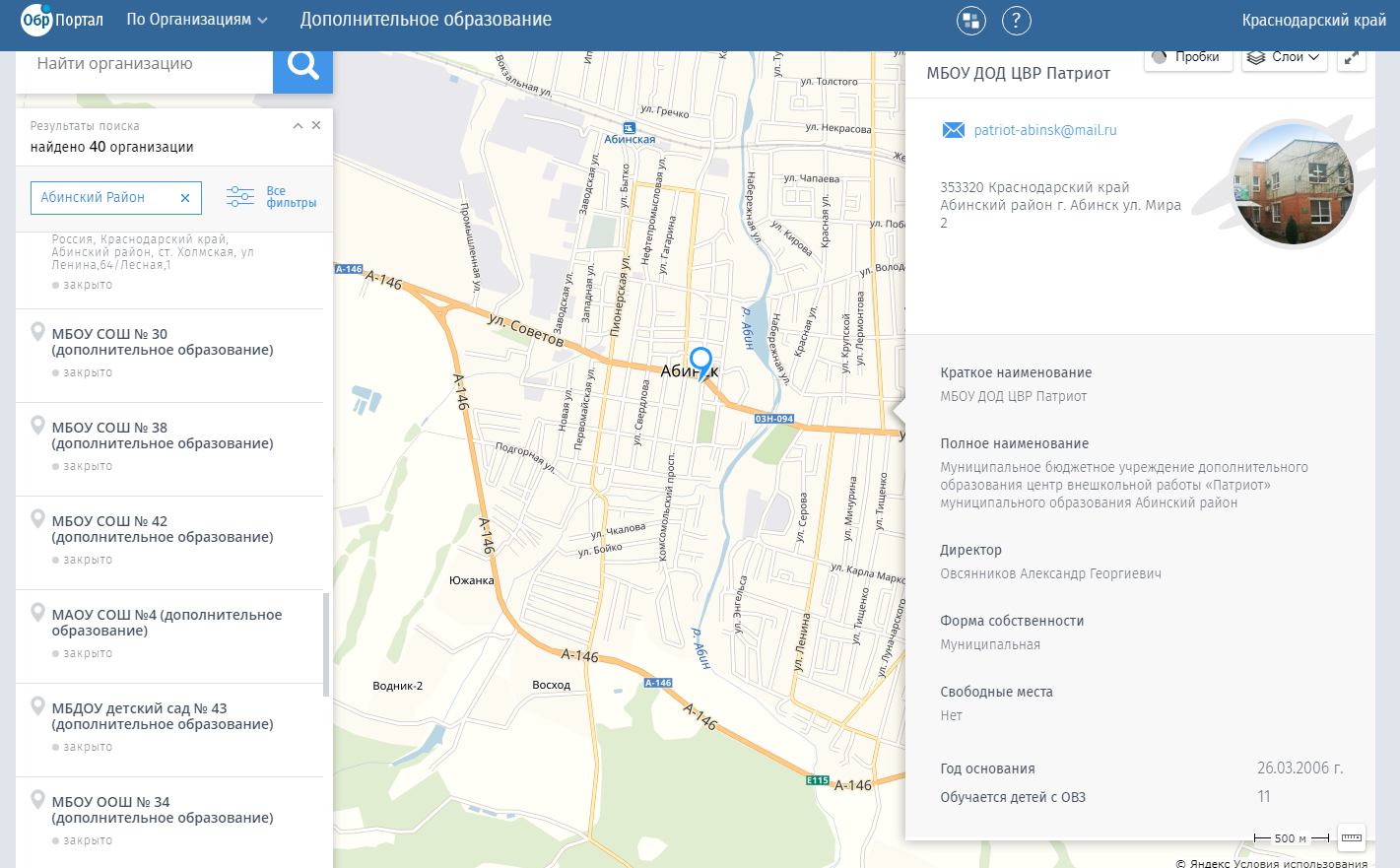 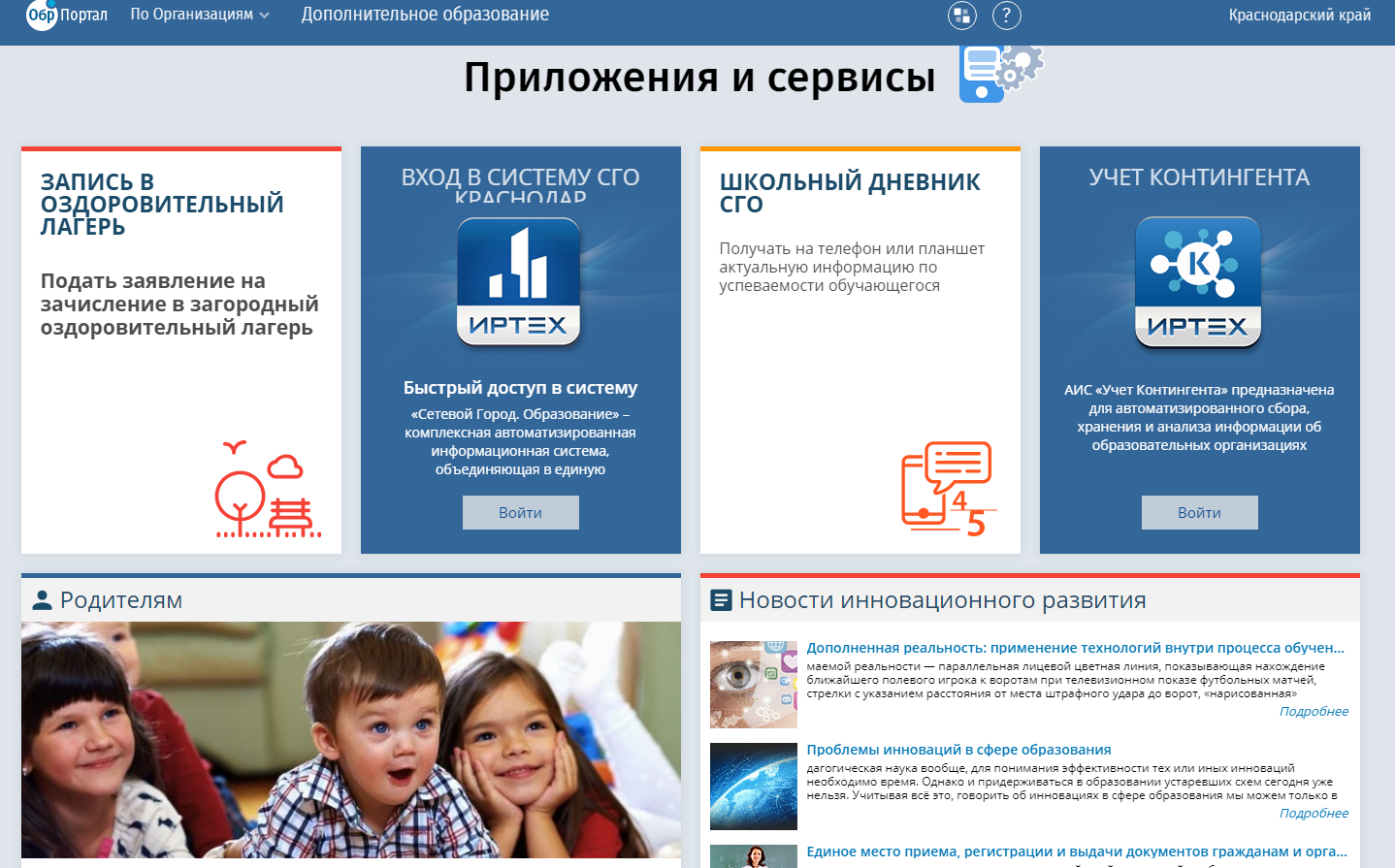 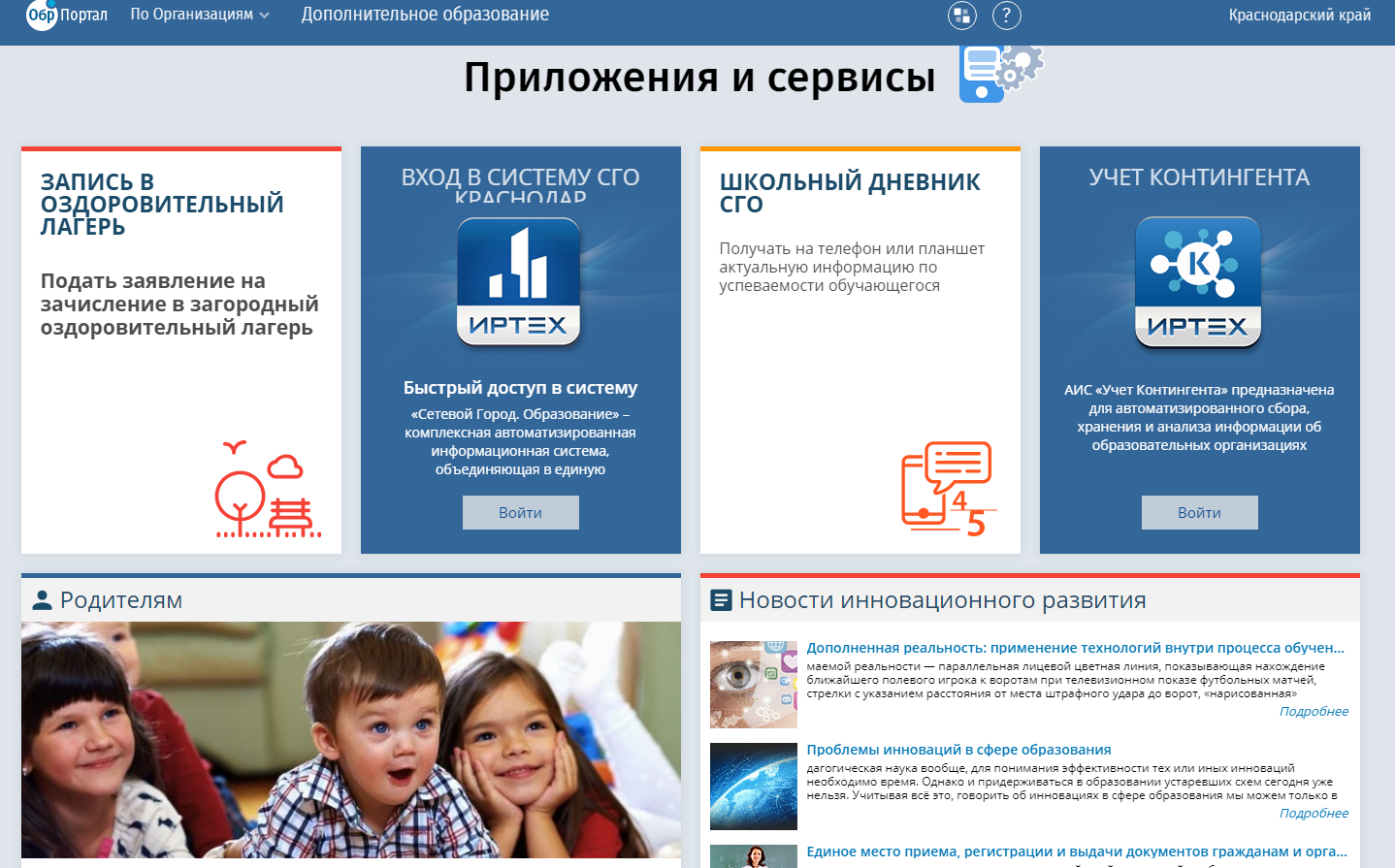 Охват дополнительным образованием
Региональный проект «Поддержка семей, имеющих детей»Основные показатели
Региональный проект «Поддержка семей, имеющих детей»
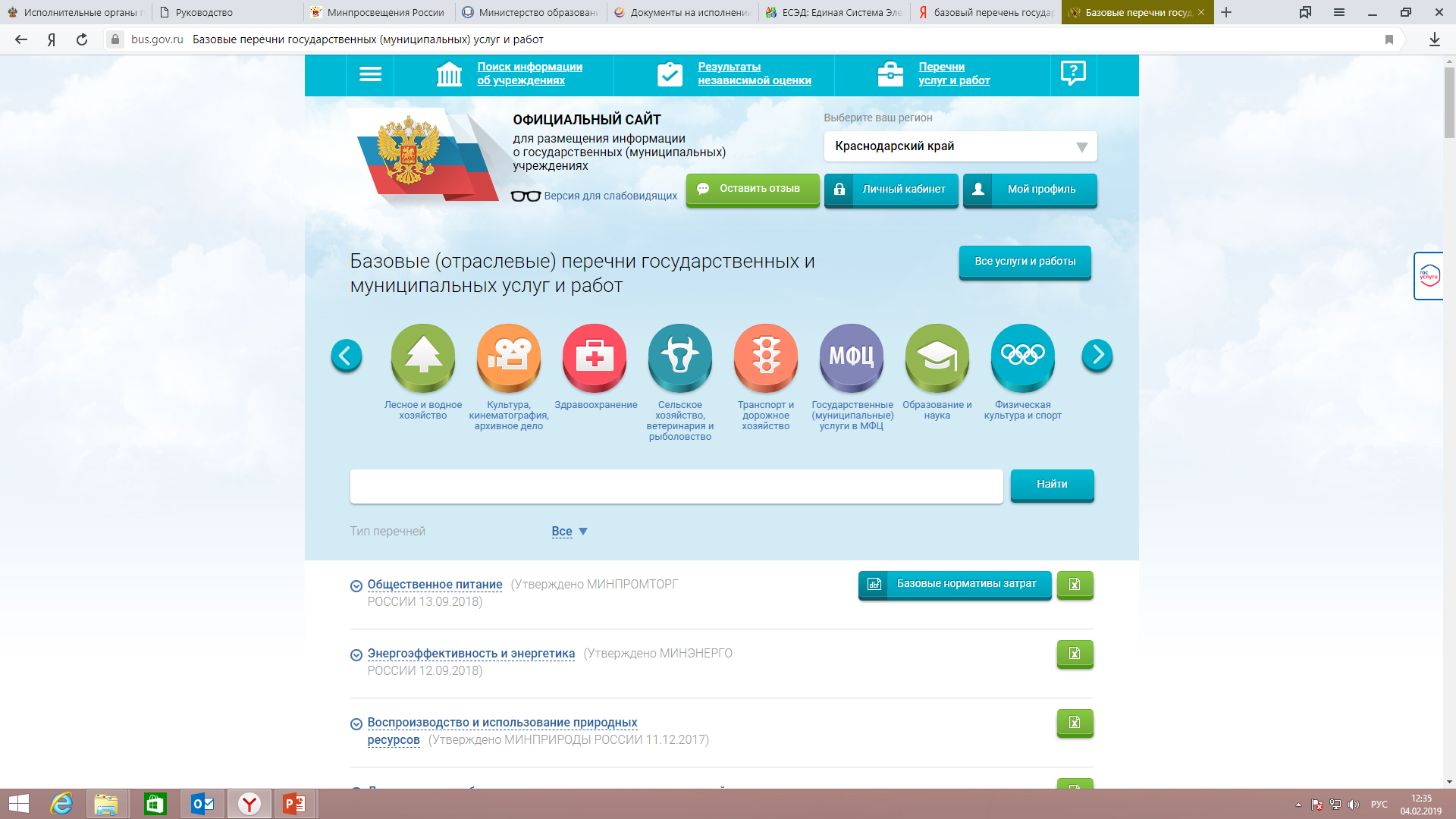 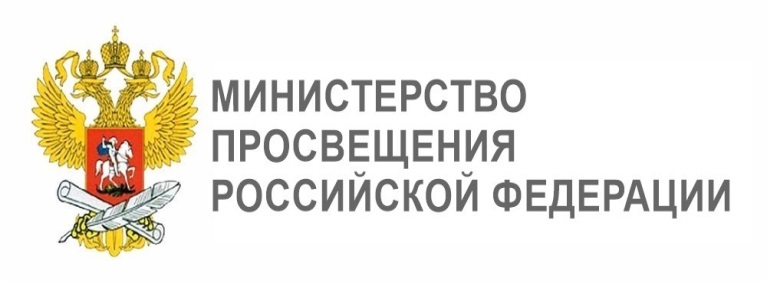 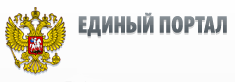 Создание федерального портала информационно-просветительской поддержки родителей
2016 год
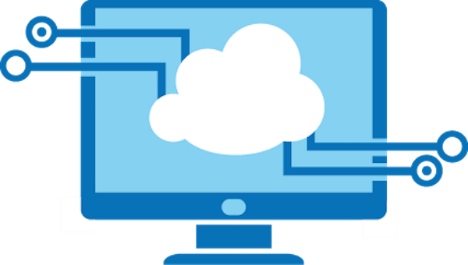 Центры диагностики и консультированияи психолого-медико-педагогические комиссии
Школа приёмных родителей
Некоммерческие организации
Консультационные центры
Региональный проект «Поддержка семей, имеющих детей»
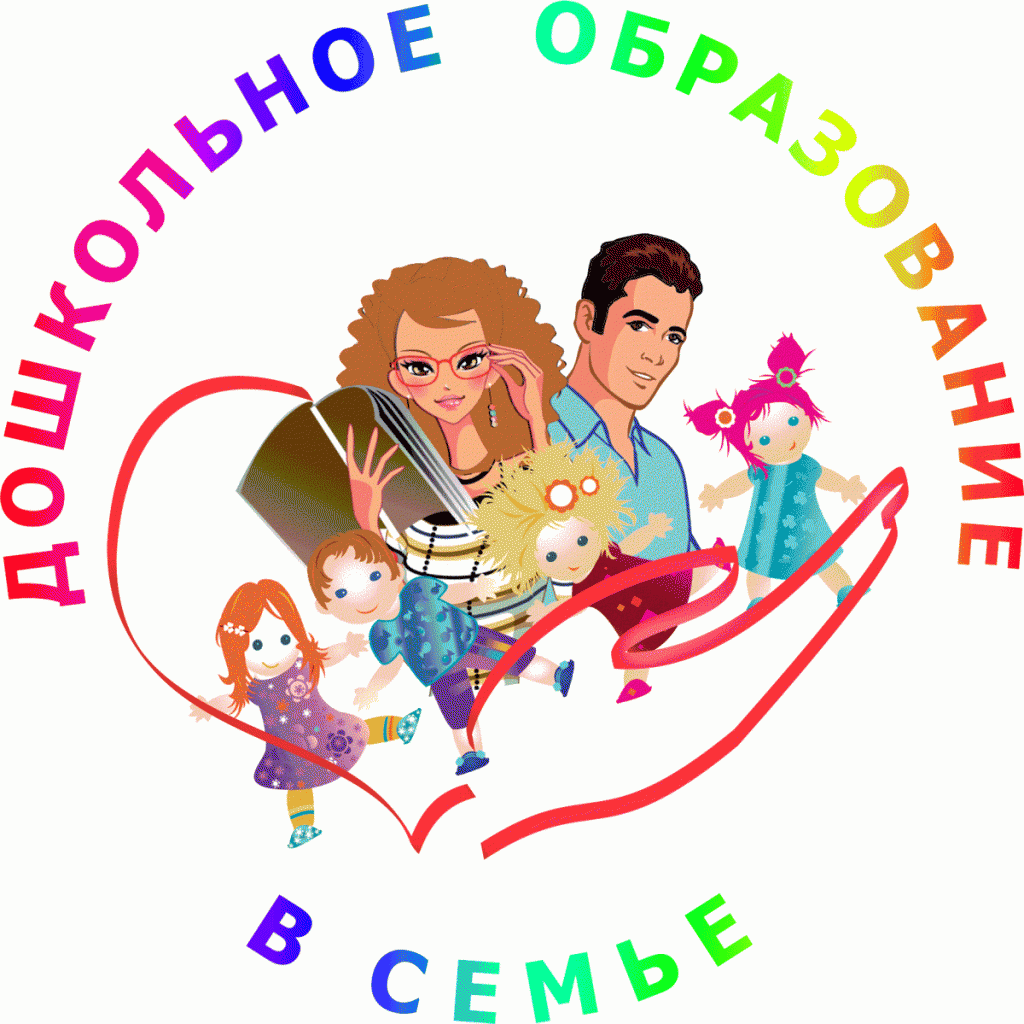 Консультационные центры
491
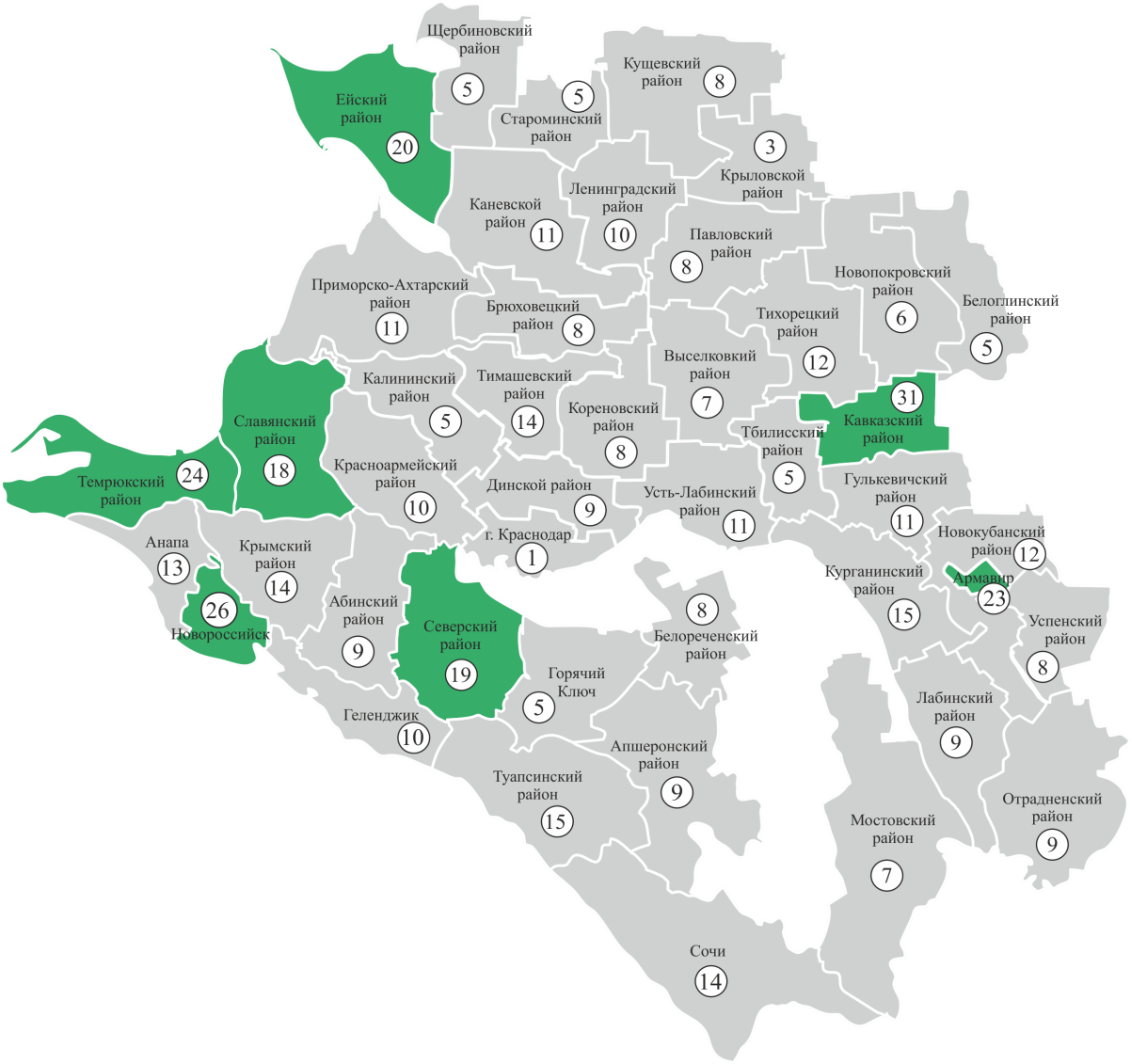 В 2018 году оказано услуг родителям детей, а также гражданам, желающим принять на воспитание ребёнка
Центры диагностики и консультированияи психолого-медико-педагогические комиссии
30 тыс.
45
Школа приёмных родителей
План
 
2019 год – 

2024 год –
40 тыс. услуг
44
600 тыс. услуг
СВЕДЕНИЯ О КОНСУЛЬТАЦИОННЫХ ЦЕНТРАХ
- количество обращений в КЦ лично и в дистанционной форме в текущем календарном году;
количество штатных и внештатных сотрудников, обеспечивающих деятельность КЦ;
данные о наличии форм оказания помощи;
количество родителей (законных представителей), обратившихся в КЦ
СВЕДЕНИЯ О РОДИТЕЛЬСКОЙ ПЛАТЕ
СВЕДЕНИЯ О РОДИТЕЛЬСКОЙ ПЛАТЕ
Сведения о структурных подразделениях, оказывающих услуги ранней помощи детям
Сведения о наличии специалистов для оказания коррекционной помощи
Добавлены следующие показатели:
Статус функционирования здания;
Наличие отдельных помещений в здании;
Наличие условий для пребывания детей-инвалидов и детей с ограниченными возможностями здоровья.
Задачи
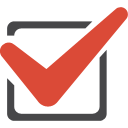 Реализовать задачи каждого проекта на муниципальном уровне
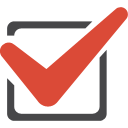 Достичь основных показателей не ниже среднекраевого уровня
Обеспечить эффективное межведомственное взаимодействие при выполнении мероприятий проектов
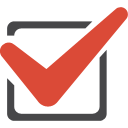 Обеспечить готовность участия муниципального образования в федеральных конкурсных отборах проектов:
«Современная школа», «Успех каждого ребёнка», «Цифровая образовательная среда» и «Поддержка семей, имеющих детей»
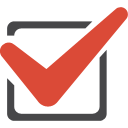 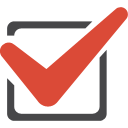 Организовать информационно-разъяснительную работу в педагогическом и родительском сообществах